Konsistenzprüfung von eidgenössischen Berufs- und höheren Fachprüfungen
ERFA-Tagung Biel, 30. April 2015
Instrumente der Konsistenzprüfung
Petra Hämmerle, Ectaveo
Konsistenzprüfung in der HBB
Einsatzgebiet 1
Einsatzgebiet 2
Reguläre
Prüfungsdurchführung
Neuentwicklung od.
Revision einer
Prüfungsordnung
Zielsetzung:
Prüfen der Konsistenz
der Konzeption
Zielsetzung:
Qualitätsüberprüfung
der Prüfungsumsetzung
Folie 3
Kriterien für das Einsatzgebiet 1
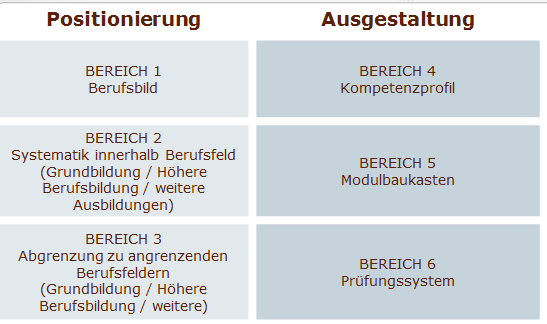 Folie 4
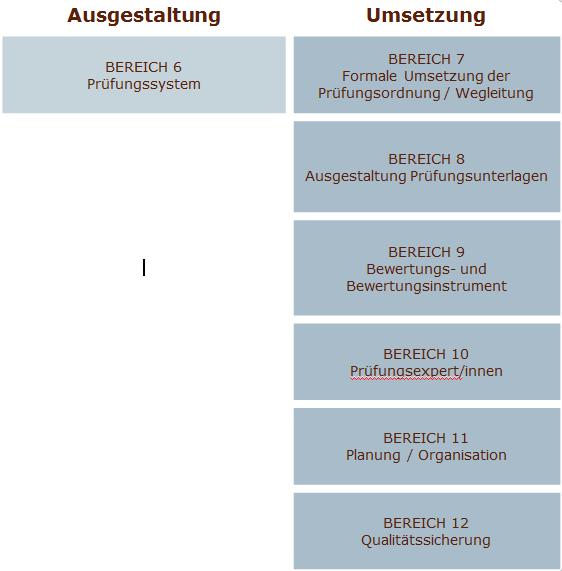 Kriterien für das Einsatzgebiet 2
Folie 5
Wie können diese Kriterien überprüft werden?
Die Kriterien werden mit einem Dokumentenstudium überprüft
Keine Besuche an den Prüfungen (das ist Aufgabe des SBFI)
Träger stellt Dokumente zusammen
Wegleitung
Konsistenz-prüfung



Was wird eingereicht?
Ausgewählte  Dritte
bearbeiten die
Konsistenz-
prüfung
z.B.
Prüfungsordnung
Wegleitung
Berufsbild
Prüfungsaufgaben
Musterlösungen
Bewertungsraster
QS-Systematik
Erfahrungsberichte
Folie 6
Beispiel der Kriterien
Folie 7
Ablauf der Konsistenzprüfung
René Clerc, EHB
Das Vorgehen im Überblick
Folie 9
Schritt 2
Folie 10
Schritt 4
Schritt 5
Bericht Konsistenz-prüfung


Beobachtungen und Empfehlungen
Besprechung der Resultate an einer Sitzung (mit SBFI)
Träger erhält Bericht
Massnahmen ableiten
Folie 11
Rahmenbedingungen
Finanzierung der Konsistenzprüfung
Das SBFI übernimmt die vollen Kosten der Konsistenzprüfung.

Anwendung der Instrumente
Ab 01.07.2015 stehen die Instrumente zur Umsetzung bereit.

Wo findet man die Instrumente / Wegleitungen
Auf der Website des SBFI
Folie 12